Народные традиции              		в современном   		костюме
Народная одежда
У русской национальной одежды — многовековая история. Характер ее соответствовал внешнему облику, образу жизни, географическому положению и характеру труда народа. Северная часть России была в стороне от промышленных центров, поэтому здесь полнее сохранились  традиционные черты. К югу (Рязань, Орел, и др) национальный костюм получил заметное развитие. Проявилось это в женском костюме: на севере — сарафан, а на юге — понёва.
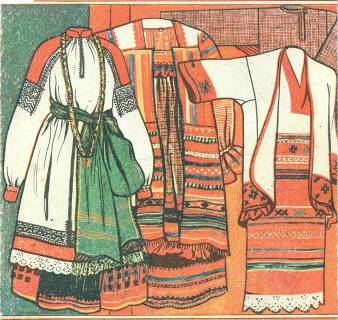 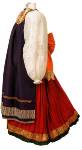 Русская народная одежда различалась по назначению (будничная, праздничная, свадебная, траурная), возрасту, семейному положению. При этом менялись цвет и количество узоров. Самой нарядной одеждой на Руси считалась одежда из красной ткани. Понятия «красный» и «красивый»  были в народном представлении однозначны
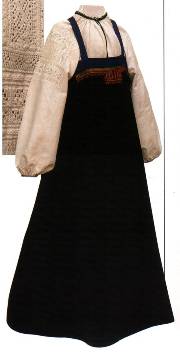 Женский костюм
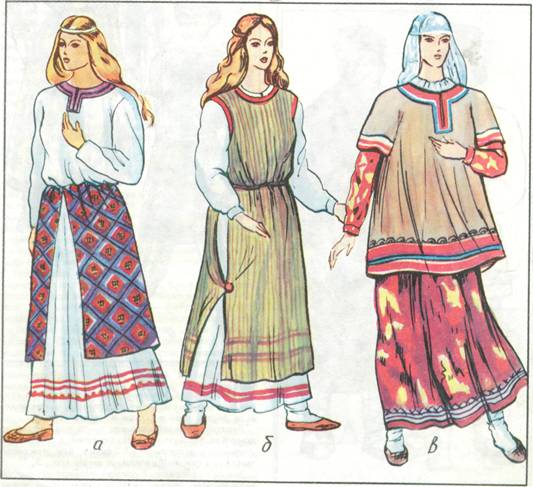 Основными частями женского народного костюма  были рубаха, передник, сарафан, понёва, нагрудник, шушпан. Рубаху шили из белого полотна или шелка и носили с поясом. Длиной она была до ступней, с длинными рукавами. Горловину и рукава украшали вышивка или полоска отделочной ткани. У каждой части рубахи  был свой орнамент.
Передник
Самой украшенной частью  женского русского костюма был передник. Обычно его делали из холста  и орнаментировали вышивкой, тканым узором, цветными отделочными вставками, шелковыми узорными лентами. Край передника оформляли  зубцами, белым и цветным кружевом, бахромой из шелковых или шерстяных ниток, оборкой разной ширины.
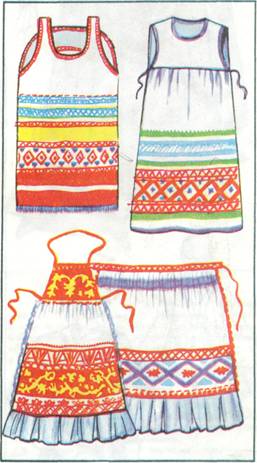 Сарафан
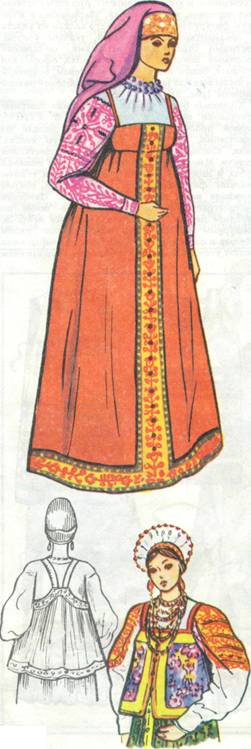 Белые рубахи и передники носили с сарафанами. Сарафаны делали из однотонной без узора ткани — синего холста, бязи и т. п. Многоузорная и многокрасочная вышивка выигрывала на темном гладком фоне сарафана. Распространённым был сарафан с силуэтом усечённого конуса, придающий фигуре стройность. Косоклинный сарафан с цветной полосой — основа девичьего костюма.
В одежде  русского Севера от древнерусского костюма  сохраняются «епанечки» и душегреи, стёганные на вате, с рукавами. На рисунке  под буквой в — костюм крестьянки Тверской губернии : сарафан, «епанечка» , парчовая рубаха  и  нарядный  кокошник.
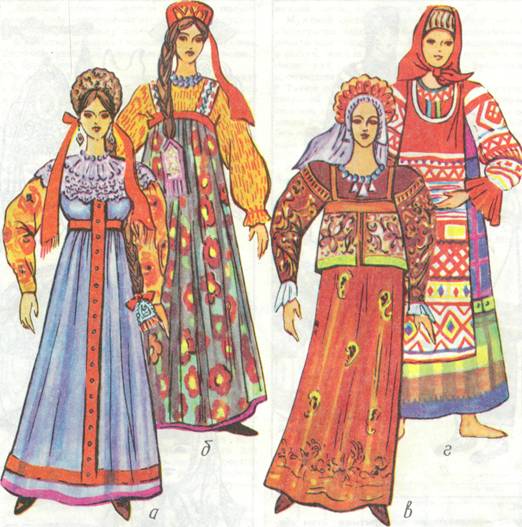 Понёва
Понёва — поясная одежда из шерстяной ткани , иногда на холщовой подкладке. Шили понёвы чаще всего из тёмно-синей, черной , красной ткани с клетчатым или полосатым узором. Будничные понёвы отделывались скромно, праздничные — богато: узорной тесьмой, вставками из кумача, крашенины, мишурным кружевом, блёстками. Цветовое решение понёв было особенно красочным благодаря темному фону основной ткани.
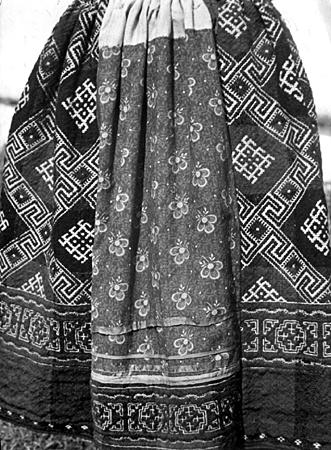 Головные уборы
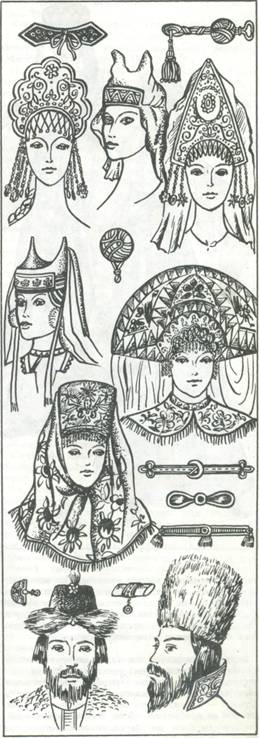 В русском народном костюме сохранились головные уборы и обычай  для замужней женщины прятать волосы, а незамужней девушки — оставлять непокрытыми. Этим обусловлена форма женского головного убора в виде обруча или повязки. Широко  распространены кокошники, «сороки», разнообразные повязки и венцы.
Кокошник
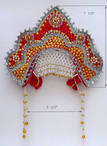 Самым нарядным женским головным  убором был кокошник — цельный, украшенный жемчугом , с очень высокой передней частью. Иногда к нему прикрепляли покрывало из дорогой узорной ткани.
Городской костюм
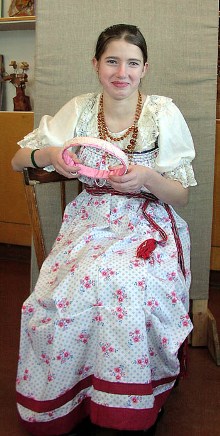 В конце XIX века в народной одежде  наряду с фабричными тканями утверждаются  и формы городского костюма, более однообразные. На смену сарафанам, понёвам и рубахам приходит парочка — приталенная кофта и расклешённая юбка. В ней традиции сочетают с требованиями городской моды. Кофту шили с воротником-стойкой, кружевной вставкой на груди и пышными рукавами, юбку — широкой, с оборкой по подолу. Будничная одежда была из ситца, а праздничная — из шелка.
Современный костюм
Современный костюм созвучен народному в использовании похожих материалов, цветовых решений, рисунков: клетки, полоски различных ритмов и масштабов. Платки, меховые головные уборы, пояса подчеркивают национальные особенности. Костюм каждого народа является памятником народного искусства, художественным ансамблем, главным в котором  является сам человек .
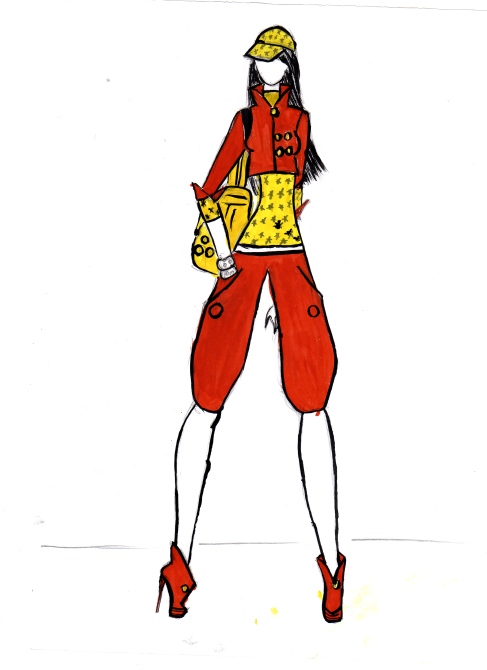 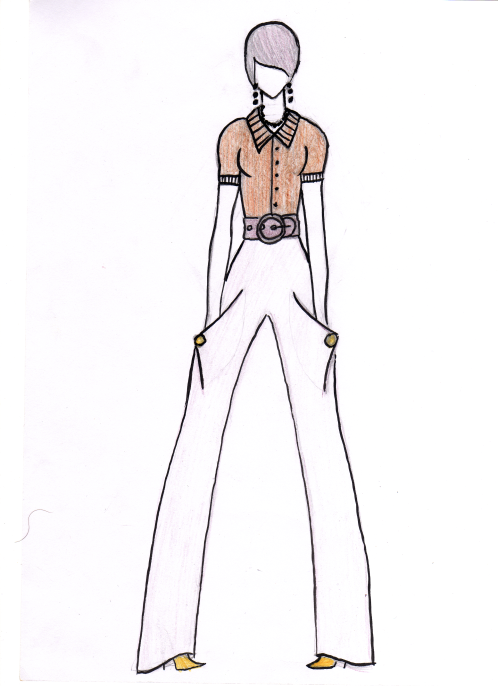 Одежда для работы
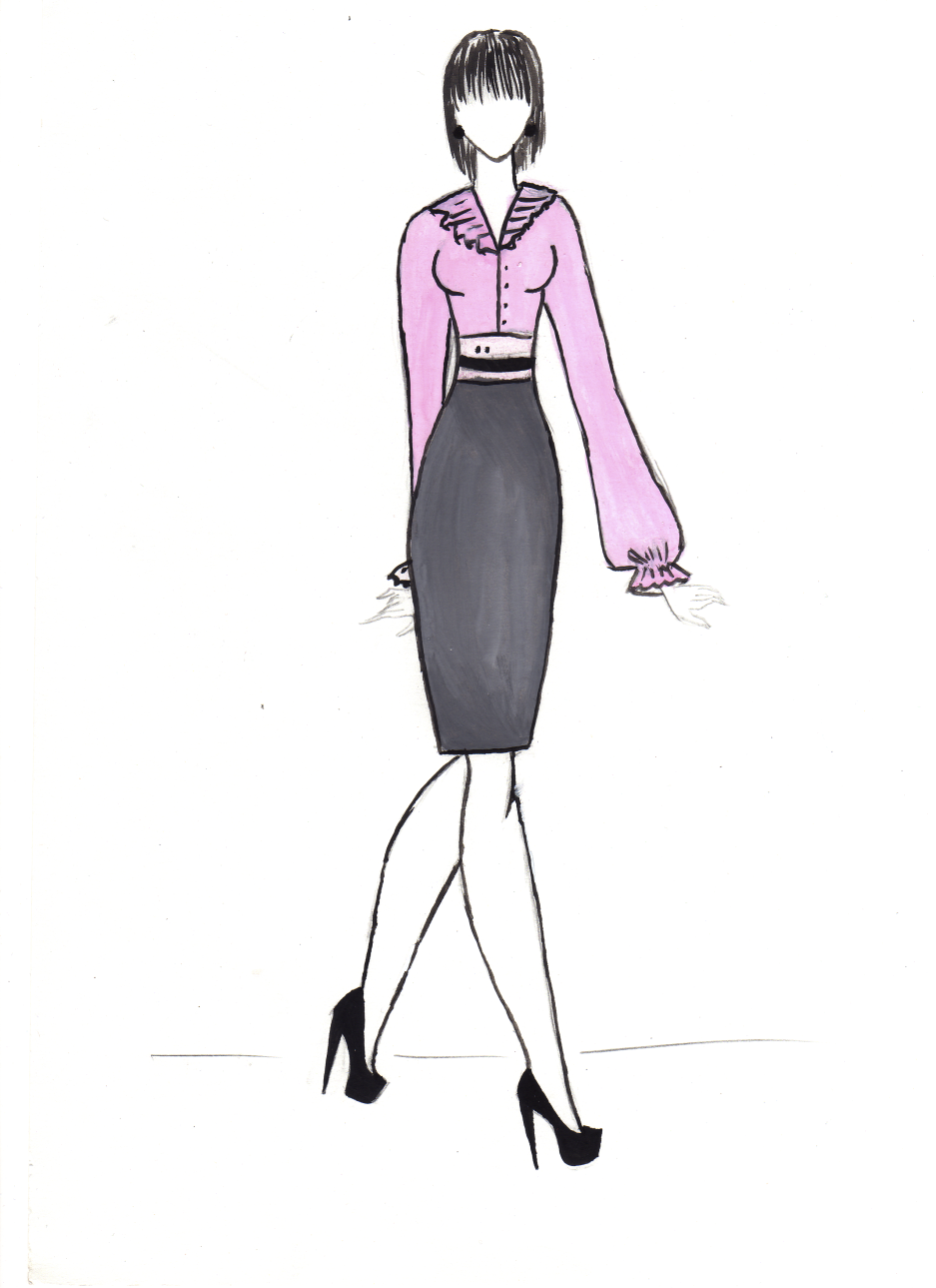 Одежда для работы — одежда для работников учреждений, институтов , школ. Эта одежда имеет следующие формы, свободные или слегка прилегающие к фигуре, удобство в работе. Технология изготовления рассчитана на массовое производство, проектировка осуществляется на основе идей с современными требованиями Недопустима здесь такая  отделка , как вышивка.
Домашняя одежда
Назначение домашней одежды — создавать человеку условия  для занятий и отдыха. Домашняя одежда должна быть удобной по форме и покрою, сочетать в себе черты декоративности , соответствовать индивидуальности  человека. Домашняя одежда более  разнообразна по форме, цвету и тканям .Существует три подгруппы : 1) для сна; 2) для домашней работы; 3) для отдыха.
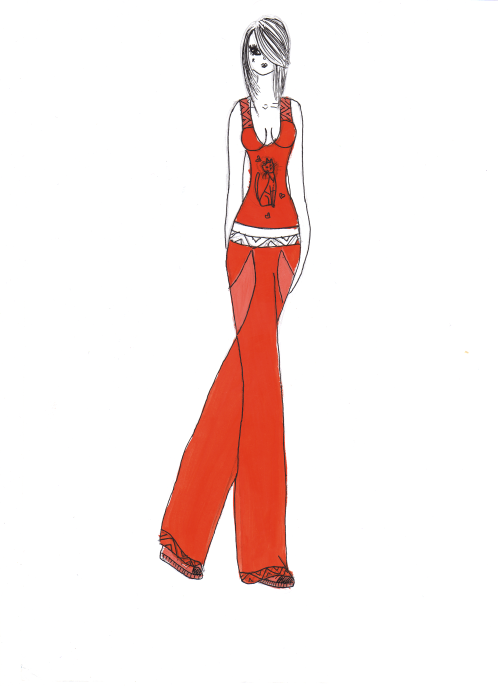 Верхняя одежда
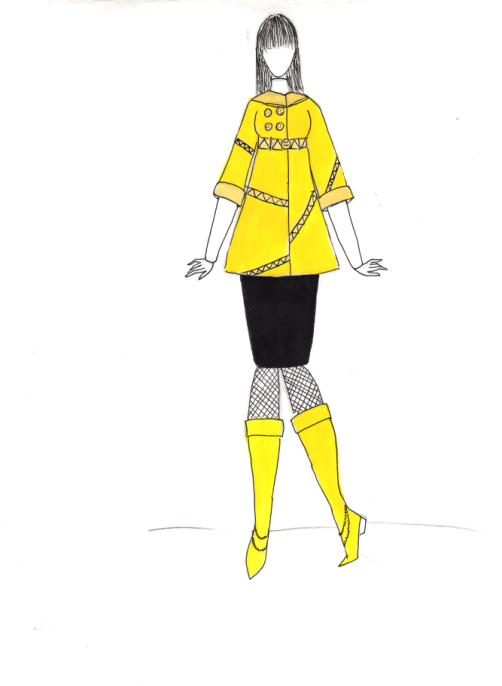 К верхней одежде относятся костюмы, плащи, пальто. Деление верхней одежды на сезоны оказывает влияние на выбор мотивов, применяемых для её моделирования. Верхняя одежда отличается от платья большей строгостью. В её решении не допускается  яркая вышивка, пестрота. Это обусловлено и сферой применения верхней одежды, значительно большей продолжительностью  употребления.
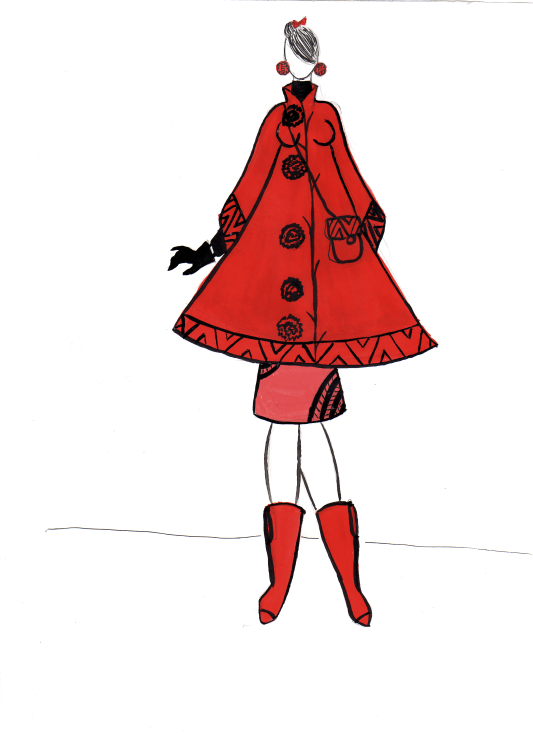 Нарядная одежда
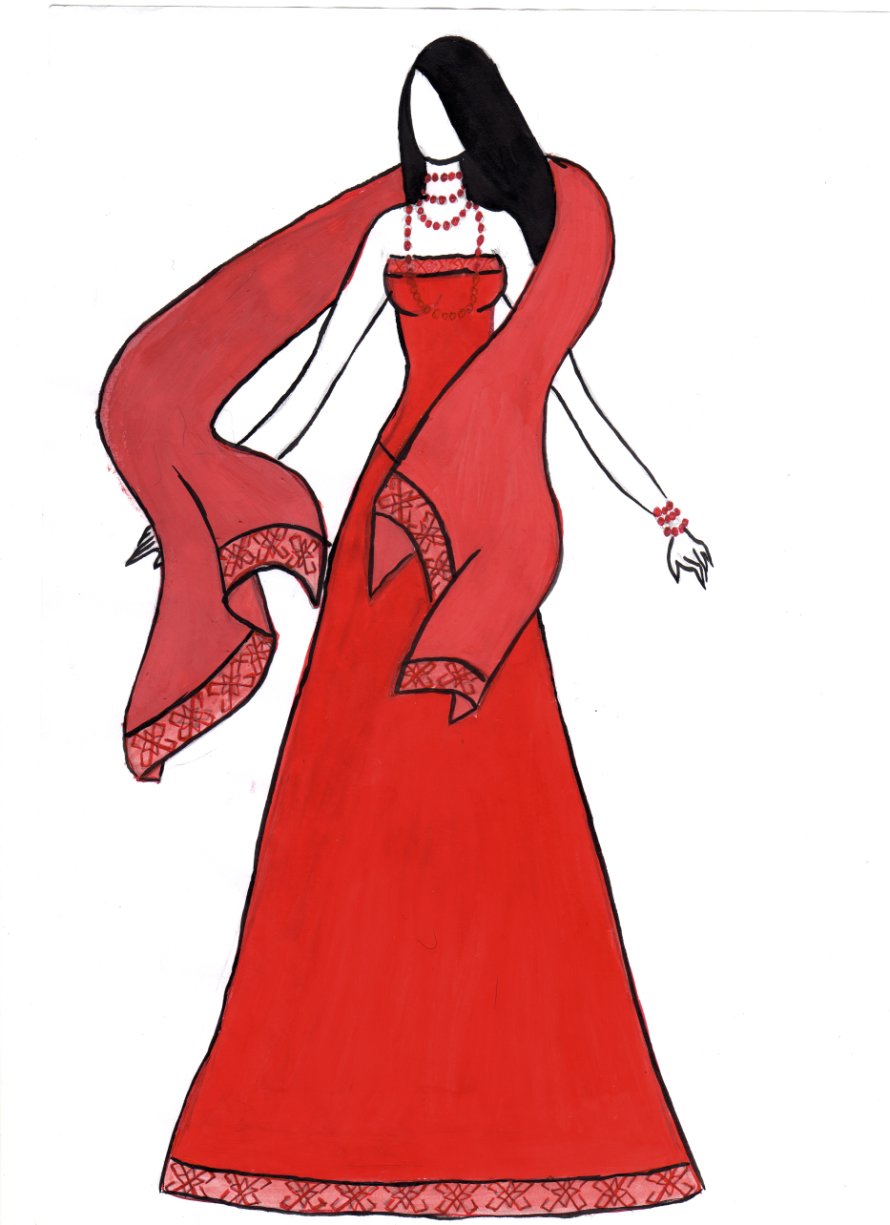 К нарядной одежде относятся платья, костюмы. Нарядность проявляется  в форме – одежда динамична . Нарядная одежда выражает новое в моде. Ткани для изготовления очень разнообразны  по строению, цвету , фактуре и рисунку. Внешний вид нарядной одежды служит для украшения человека.
Заключение
Анализируя историю народного костюма, рассматривая современный костюм, можно  заключить , что в любом современном костюме должны проявляться черты народного, традиционного, что делает костюм самобытнее, роднее, ближе, дороже. При этом нужно иметь в виду, что костюм, мода — явление интернациональное ; поэтому было бы несправедливо исключать взаимовлияние костюмов, моды всех стран мира.
           Достижение единства в многообразии и многообразия в единстве – путь развития и обновления современного костюма.